§1. Числовые неравенства
Сравните числа (устно)
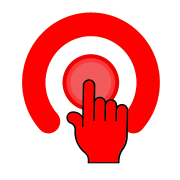 Раскройте скобки
Раскройте скобки
Раскройте скобки
Раскройте скобки
Что больше?
Площадь спортзала или классной комнаты?
Расстояние от Москвы до Питера или расстояние от Москвы до Нарткалы?
Масса кирпича или масса спичечной коробки?
Килограмм железа или килограмм ваты?
Результаты таких сравнений можно записывать в виде числовых неравенств, используя знаки сравнения
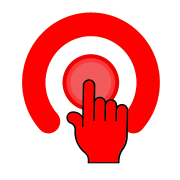 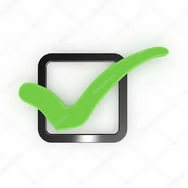 Определение
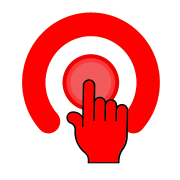 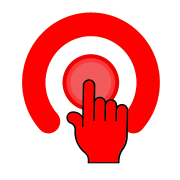 Заметим, что
Что означают знаки?
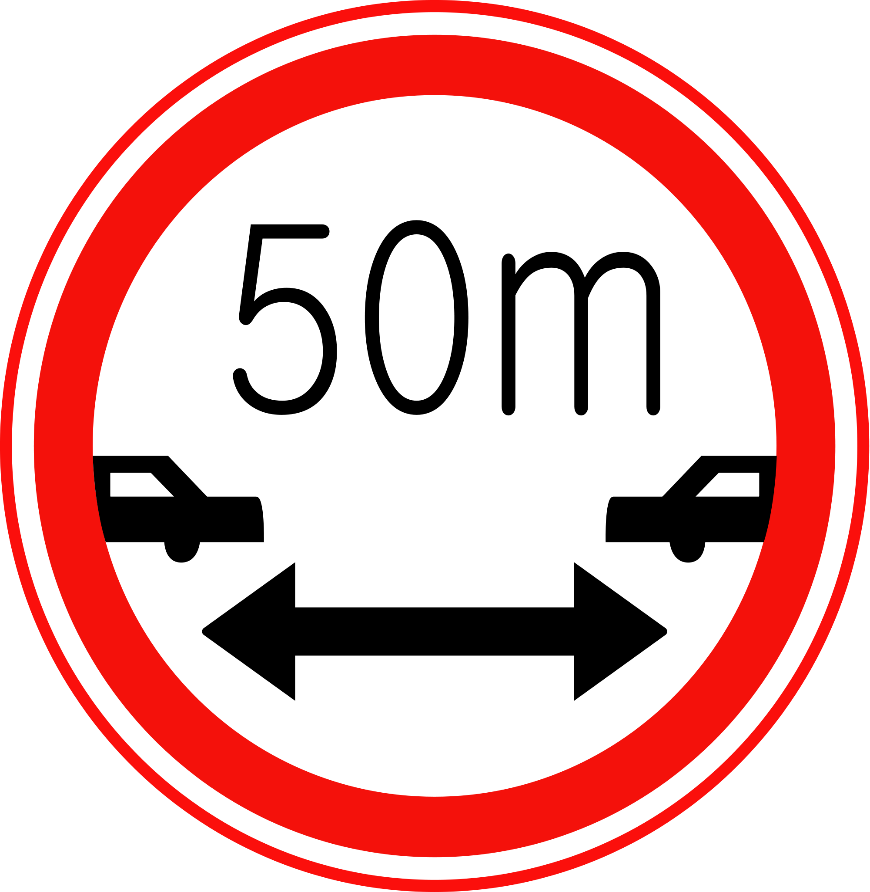 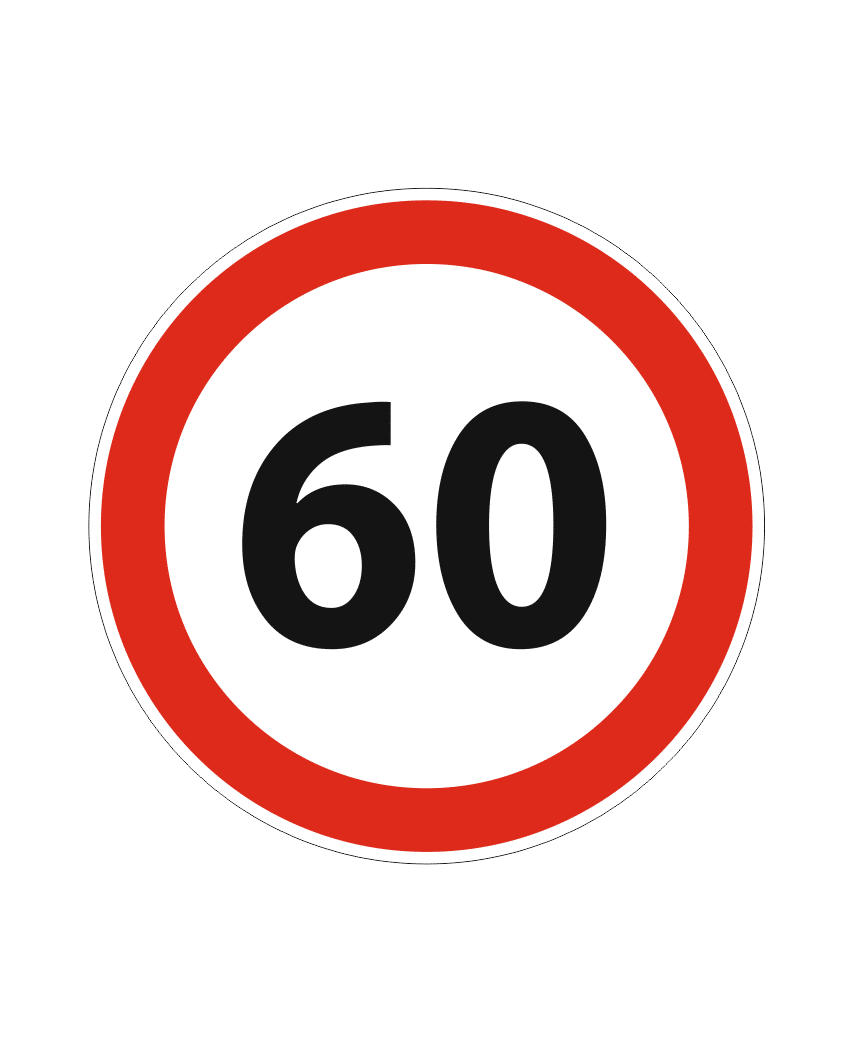 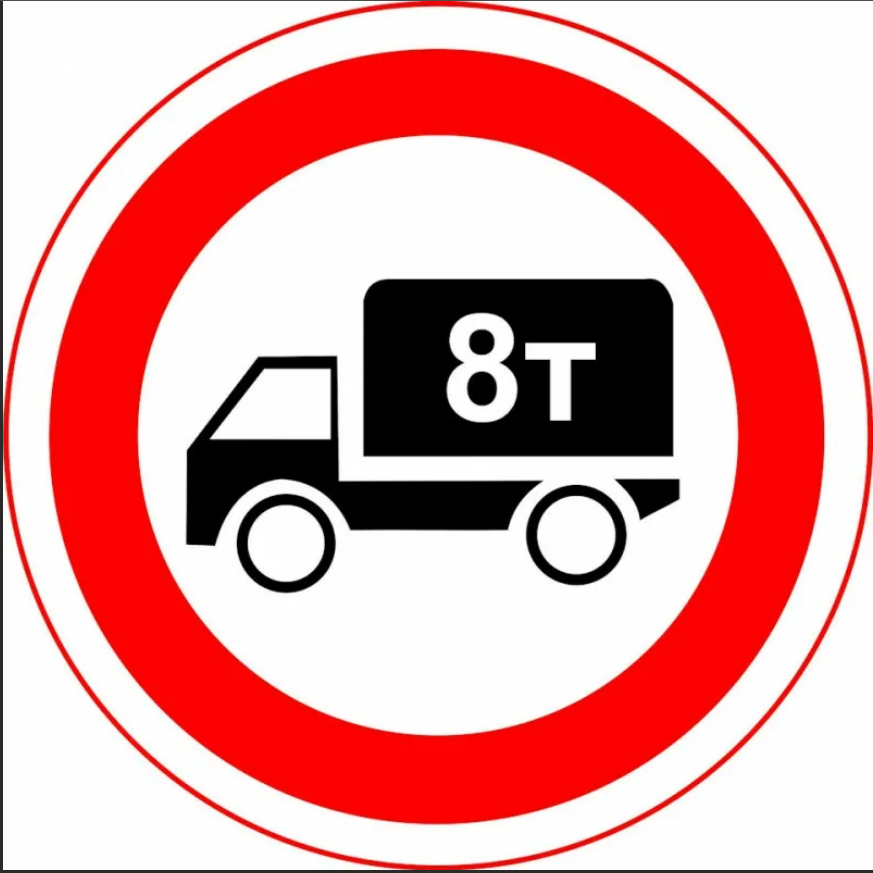 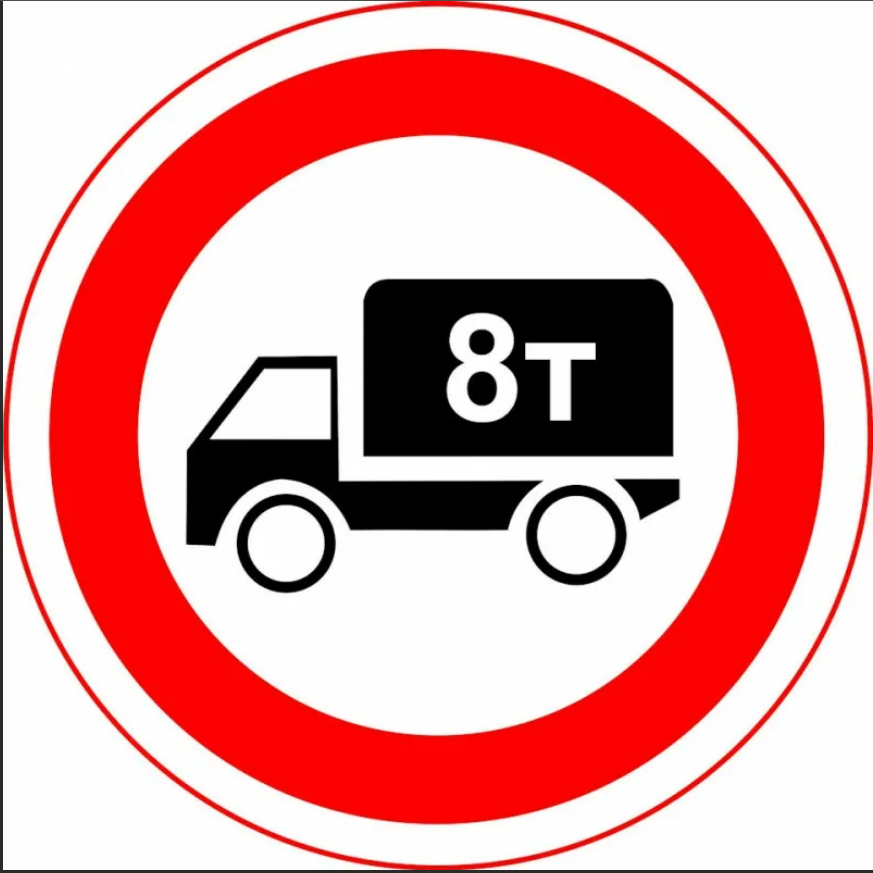 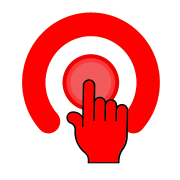 - неверно
верны
Строгие 
неравенства
Нестрогие 
неравенства
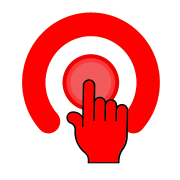 Пример 1
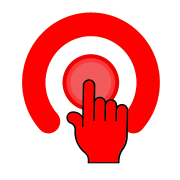 Пример 2
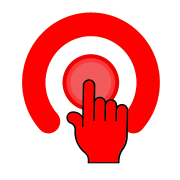 Пример 3
2
Итак, мы доказали, что среднее арифметическое двух неотрицательных чисел не меньше их среднего геометрического.
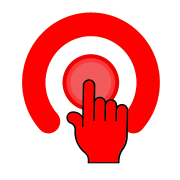 Пример 4
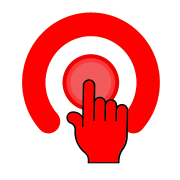 1
2
3
4
5
6
7
8
Какой символ используют для выражения «не больше» и как этот 
cимвол читают?
Какой символ используют для выражения «не меньше» и как этот 
cимвол читают?
Какие знаки называют знаками строгого и нестрогого 
неравенства?
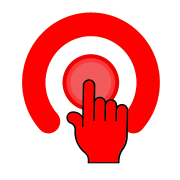